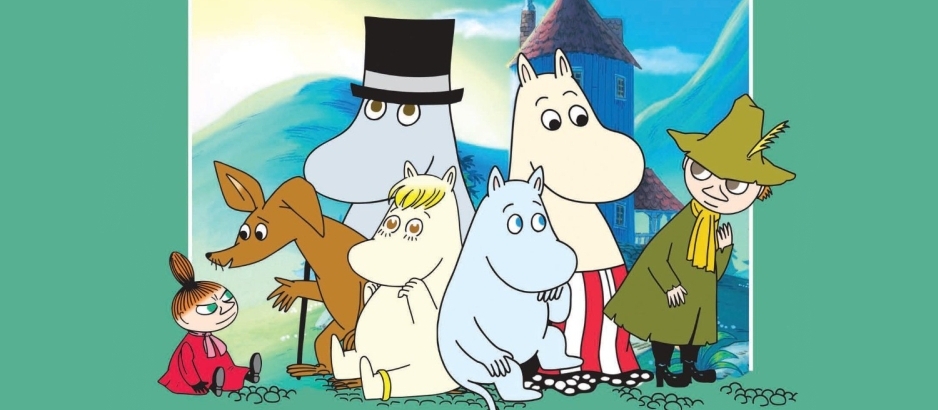 Путешествие муми-троллей
Педагог-психолог : Асанина И.В.
ДОУ № 84 «Золотое зернышко»
Путешествие начинается.  Дверь в волшебную страну открыта.
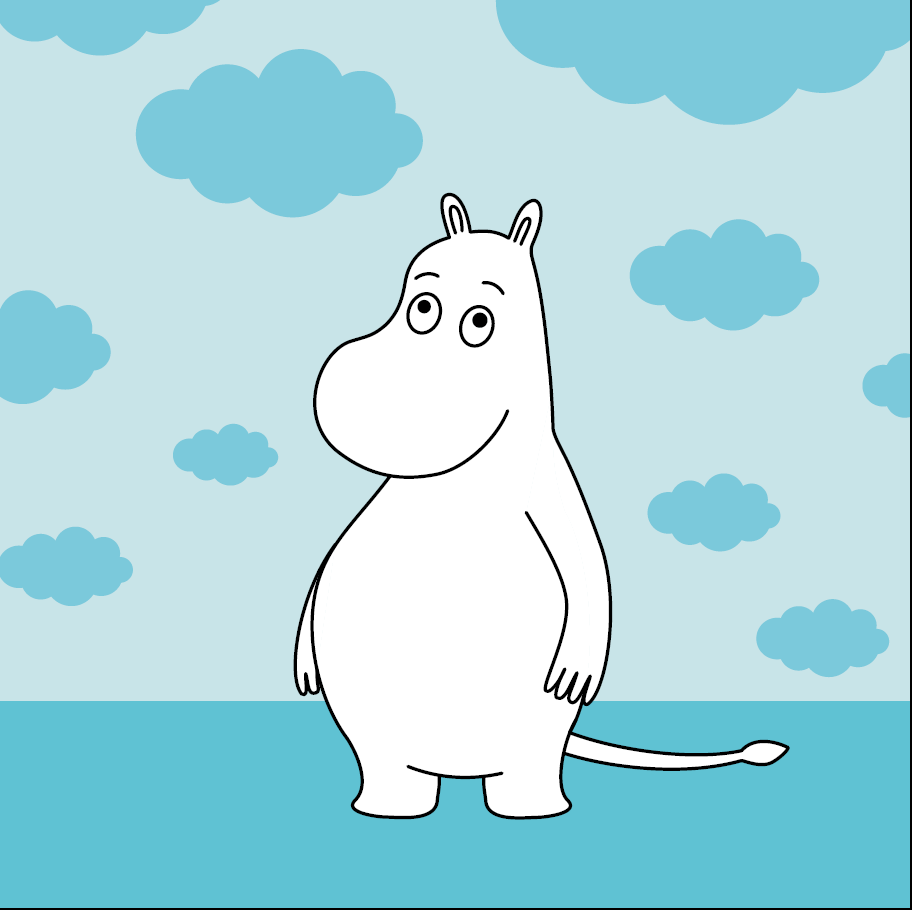 Здравствуй, новая сказка!
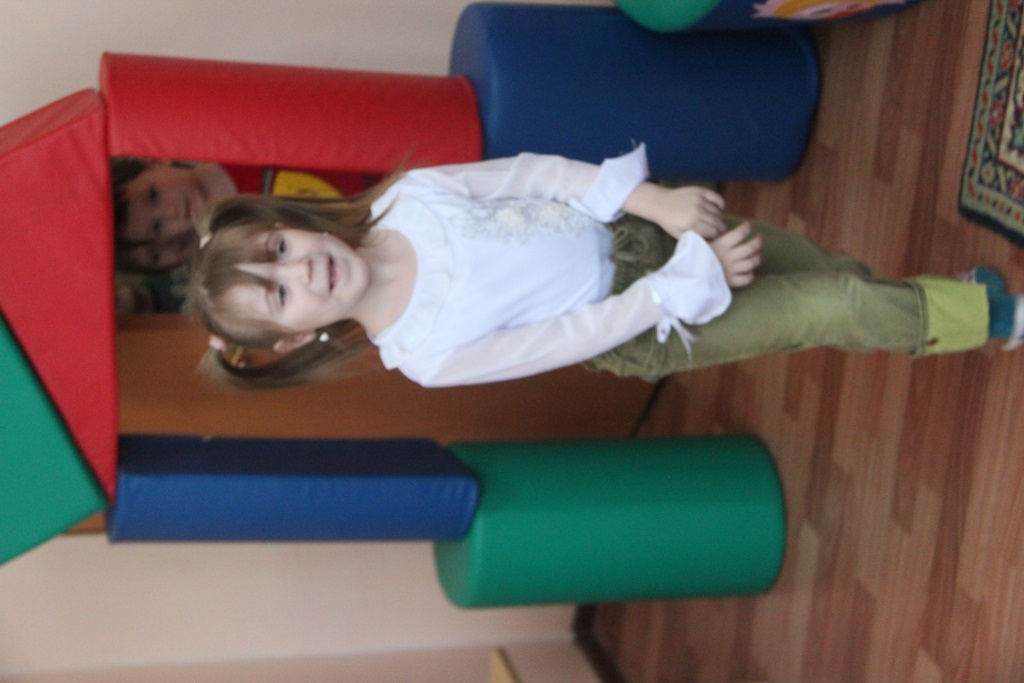 Не добудишься котят – они крепко – крепко спят!Только стоит им проснуться – глазки их как будто блюдца.
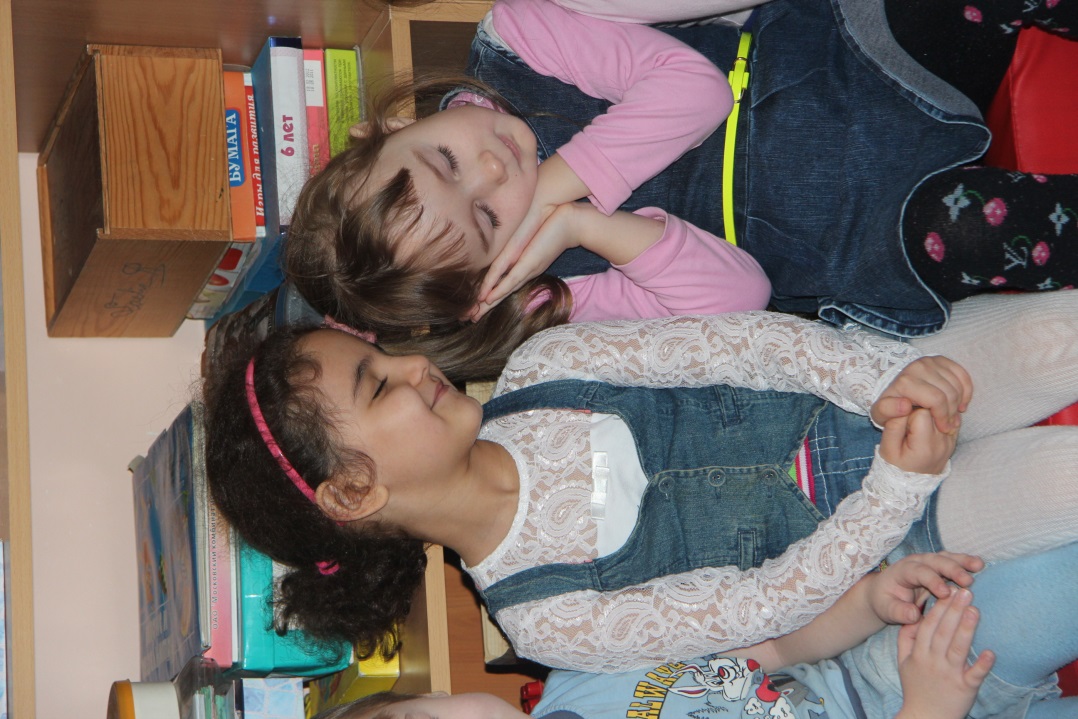 Вот я вижу : пыль стоит столбомгрузовик промчался за углом,вижу как шофер ведет его …и опять не вижу ничего.
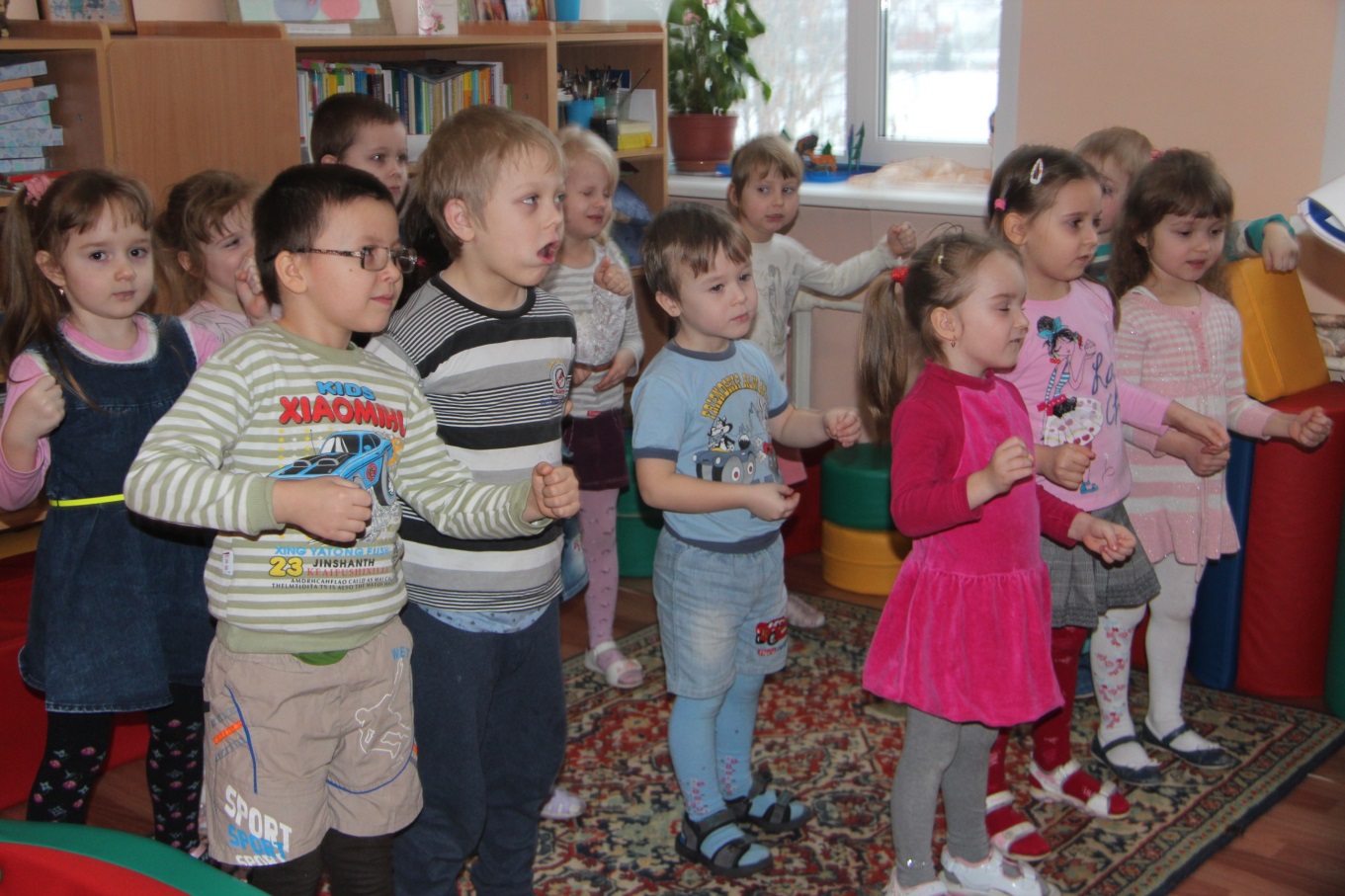 « Наконец  муми – тролли решили выбраться из дома. Но как это сделать? Дверь до самой крыши занесло снегом.» Значит будем рыть тоннель , чтобы увидеть зиму.
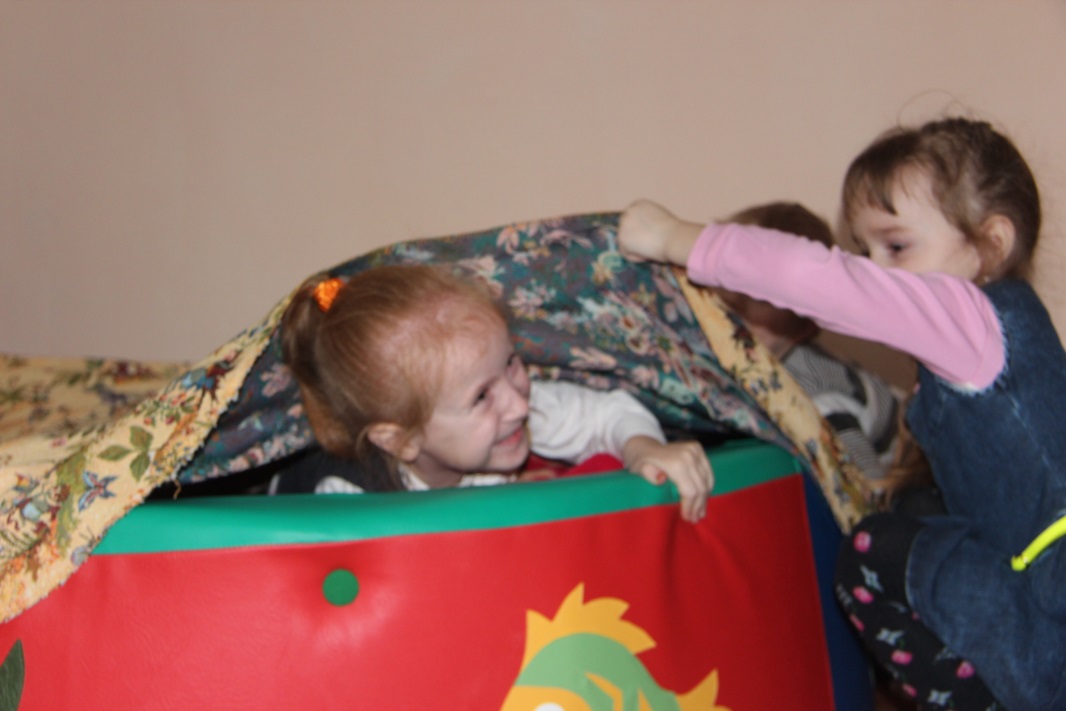 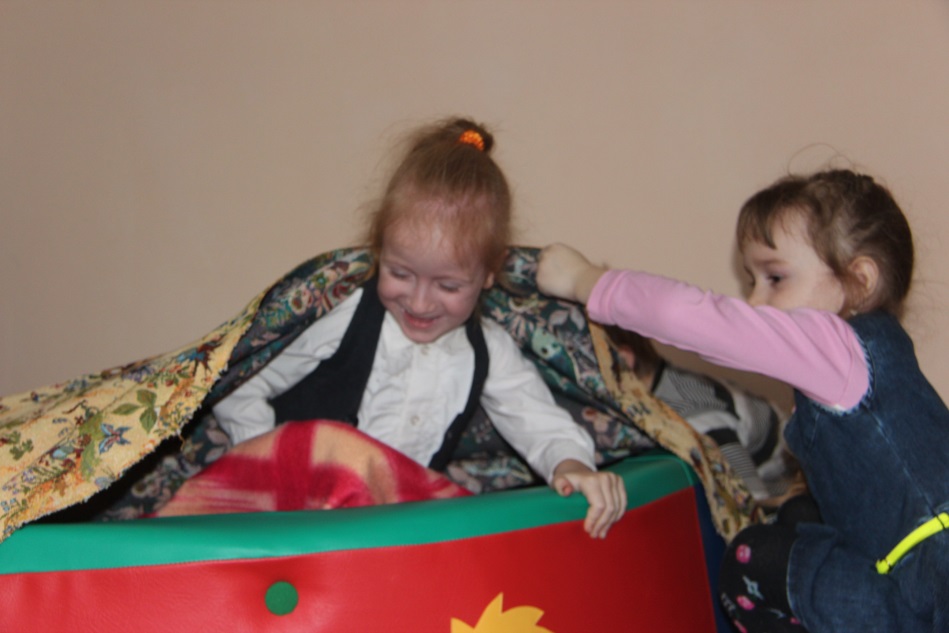 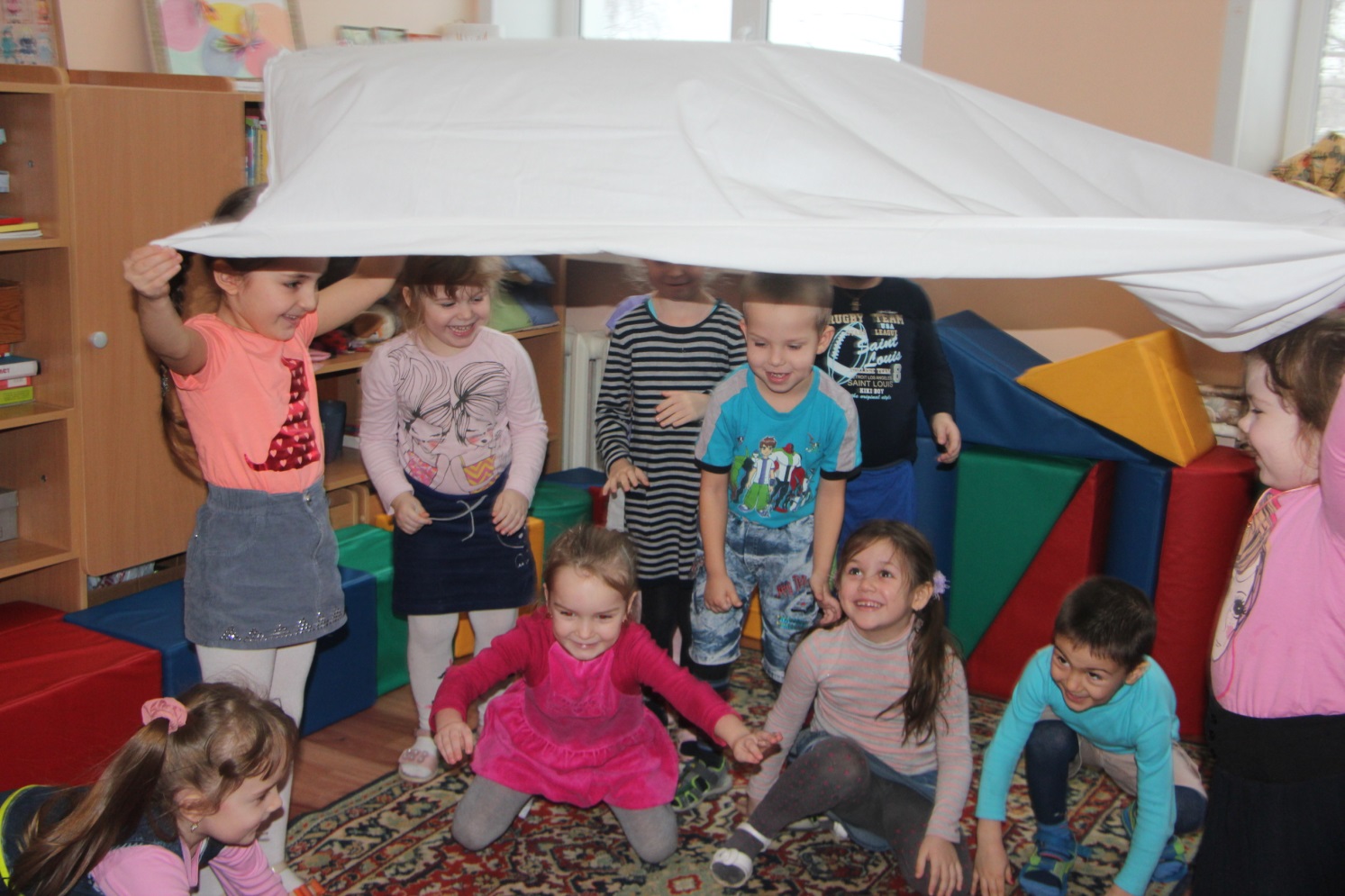 Чудеса зимы продолжаются.«Превращение в сугробы»
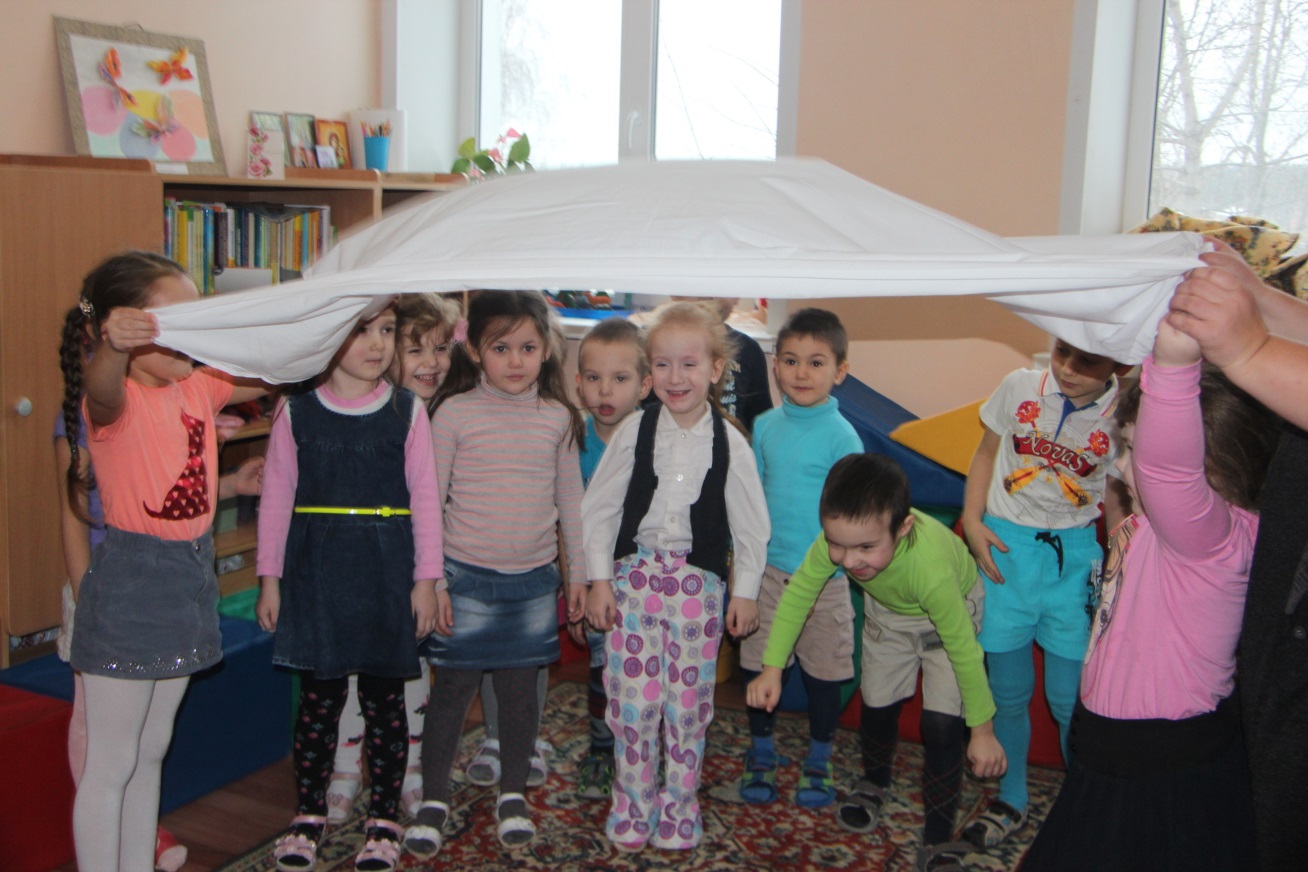 Муми – тролли
исследуют сугробы и играют со снегом.
Играя со снегом, муми – тролли не заметили, как простудились.Срочно в постель и лечиться!
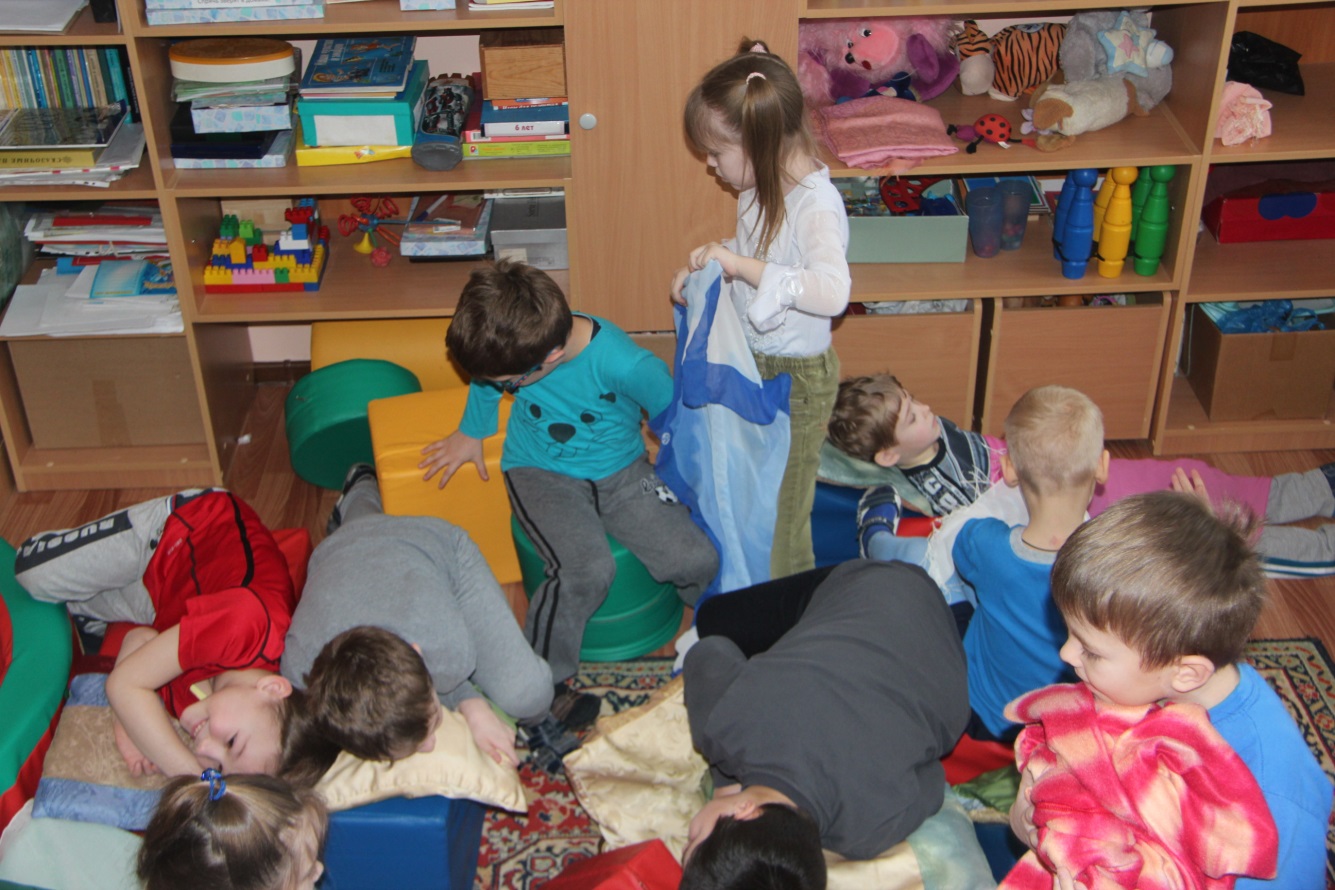 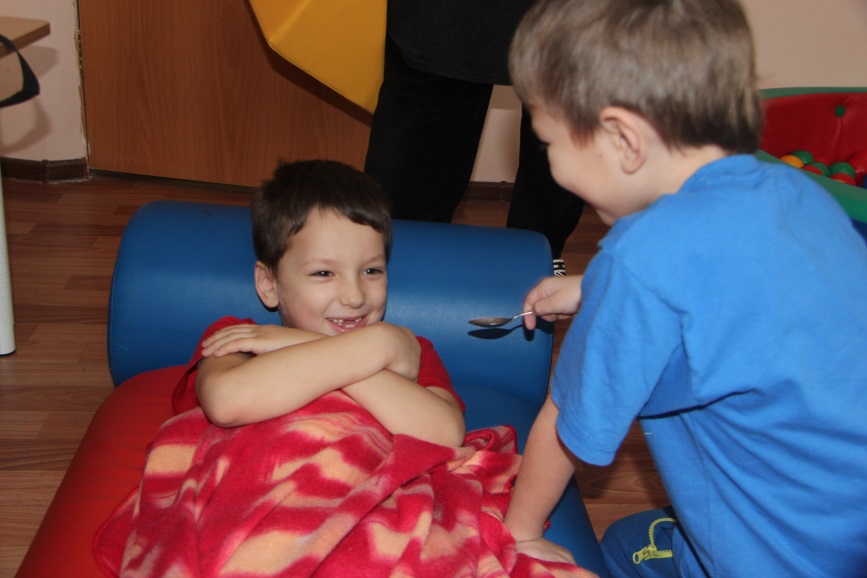 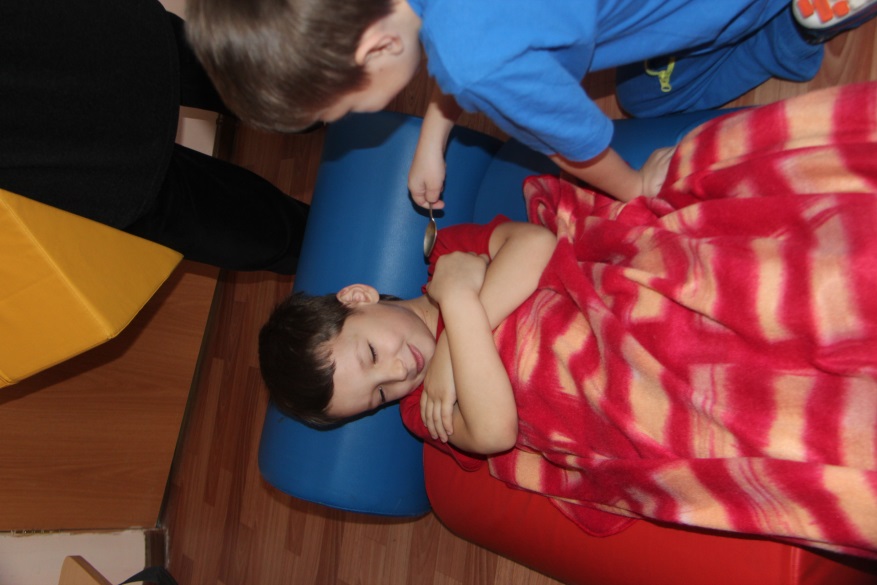 Сейчас уложим тебя в постель и полечим. Это сладкое лекарство. Открой ротик!
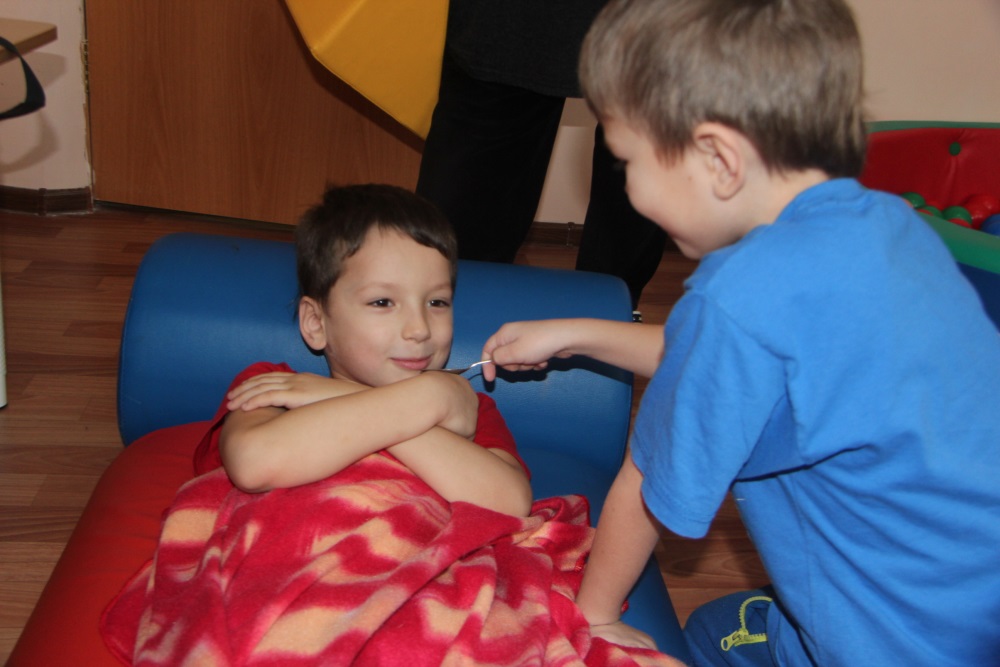 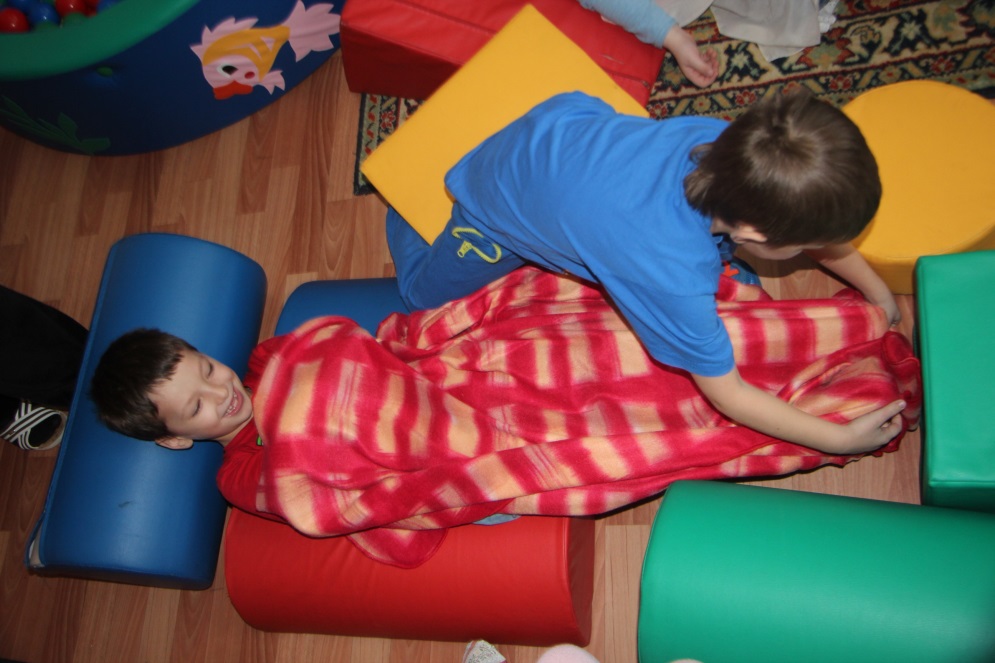 Что у тебя болит? Горлышко? У тебя поднялась температура?Начался насморк и кашель?
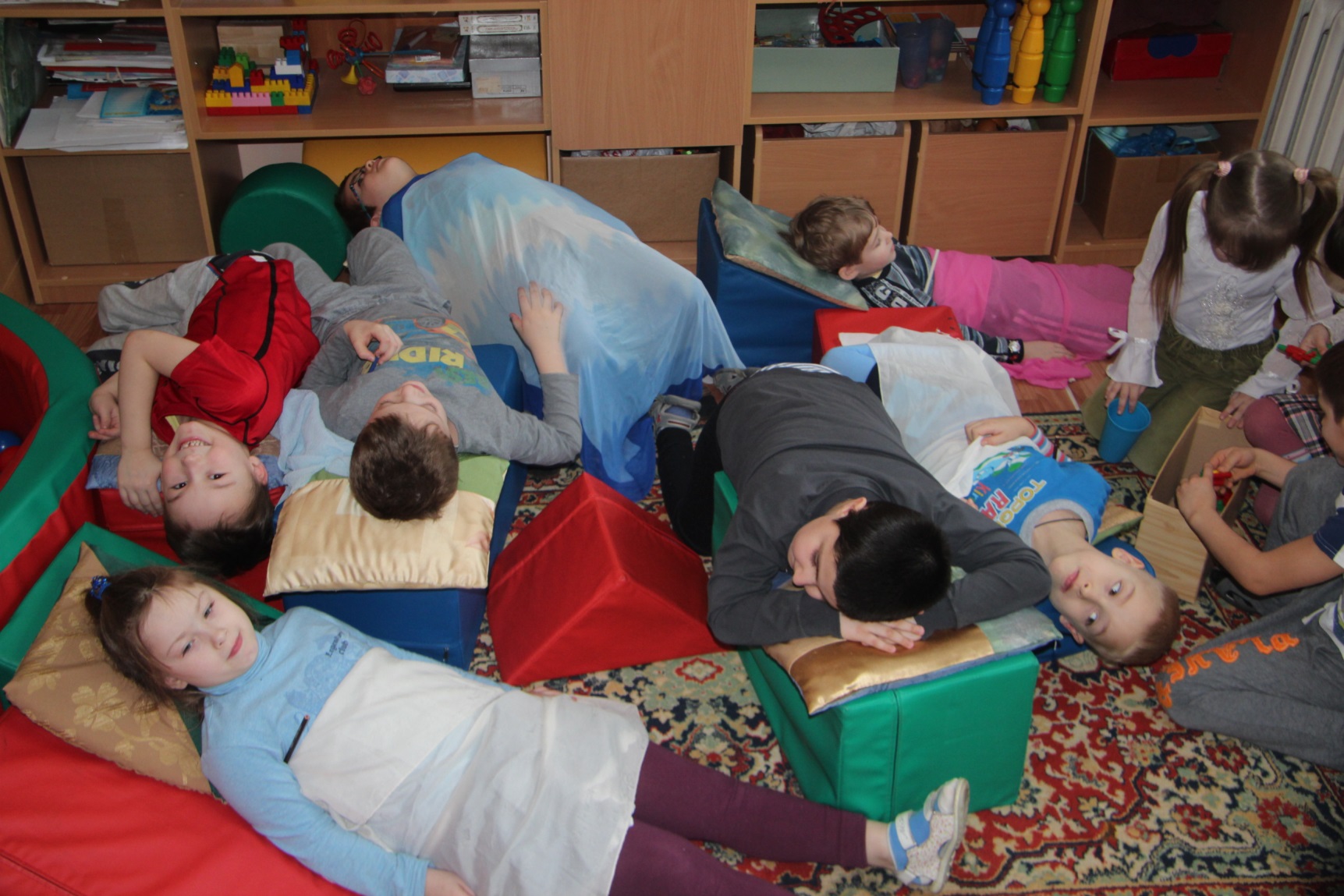 Далеко – далеко в Вековечных горах живет Астроном.  У него есть сказочная карта, которая поможет путешествовать из сказки в сказку. Вот бы ее увидеть! И отправились муми – тролли в путь. Первым испытанием для них стала переправа.
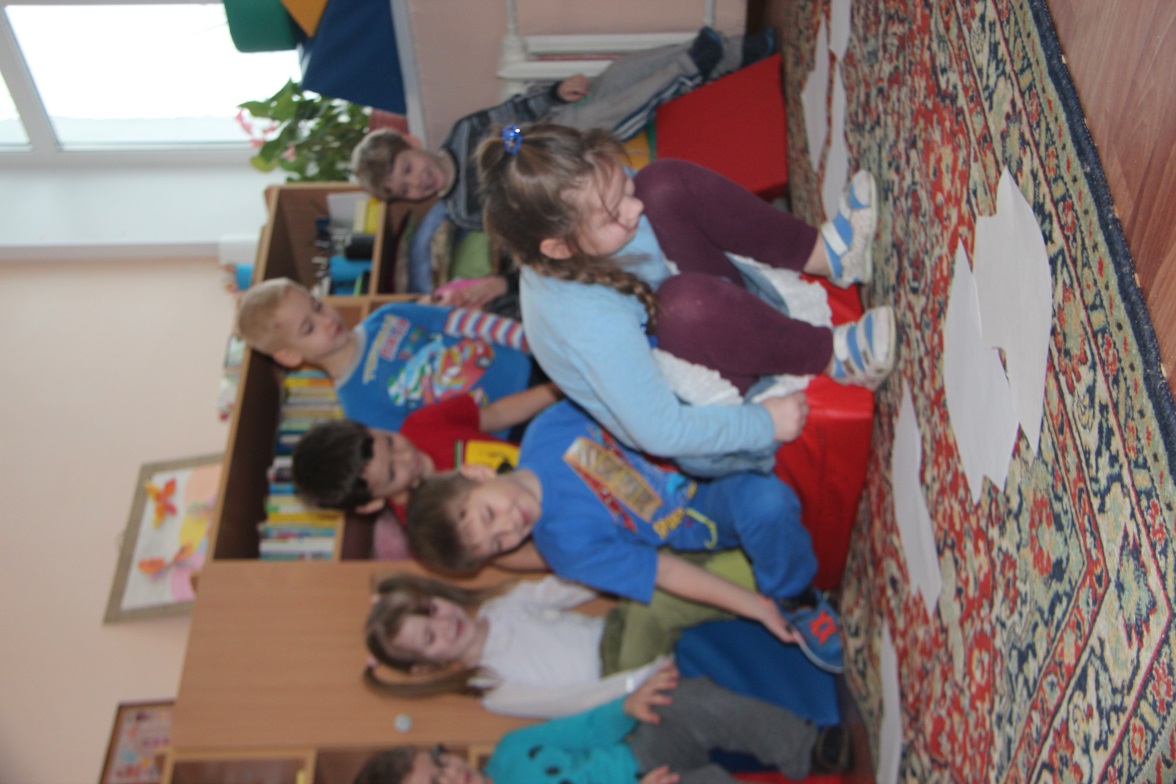 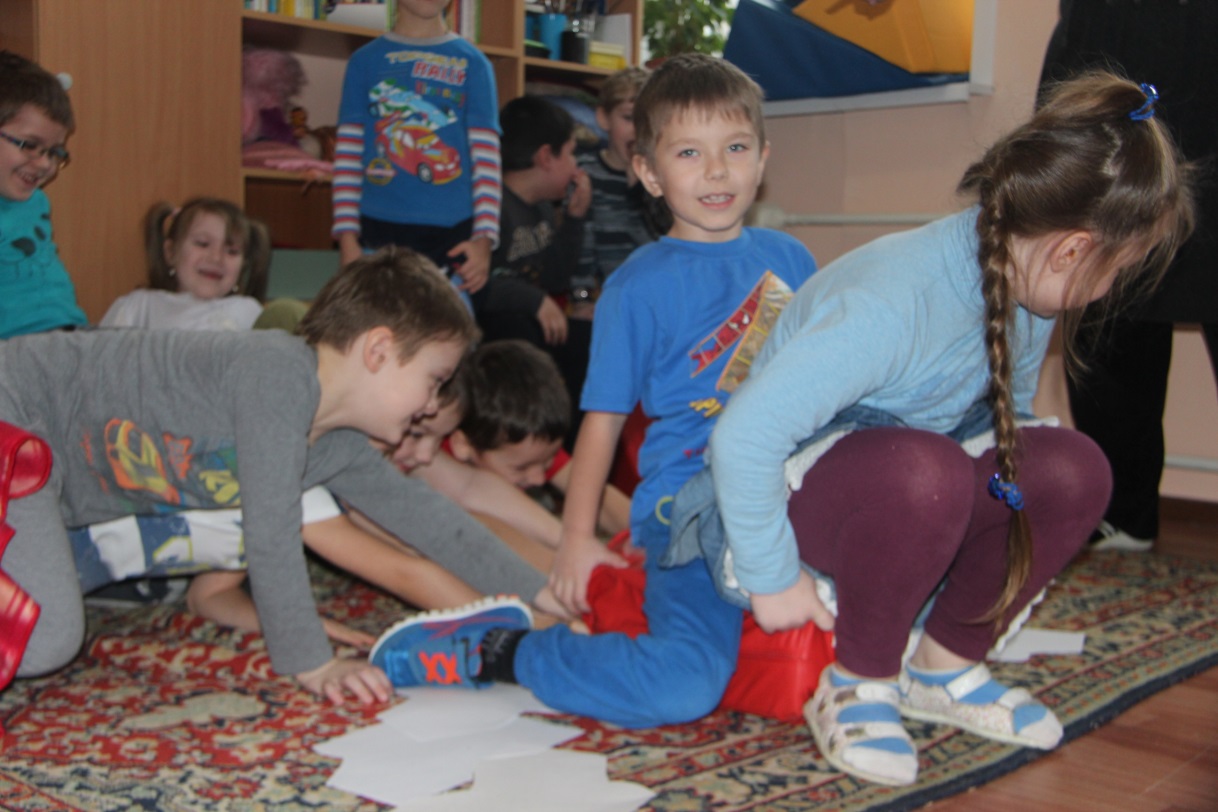 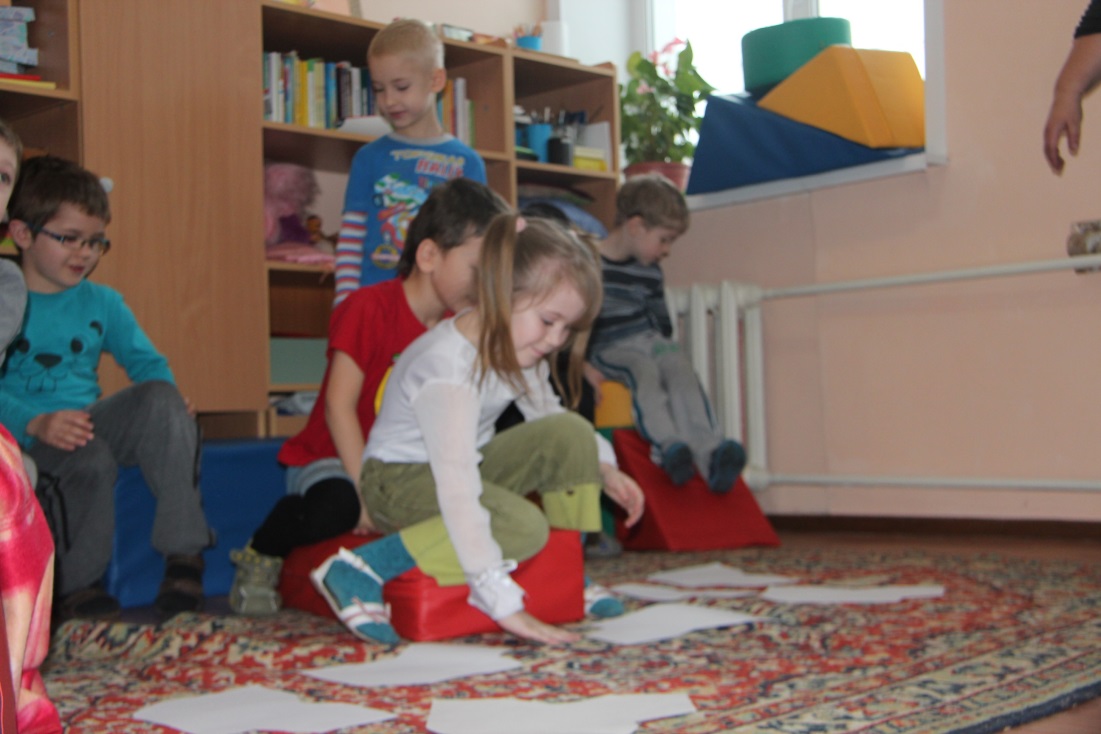 Как же перебраться на другой берег? Мы построим плот!!!По реке плыли огромные льдины, мешая движению.Справимся и с этим!
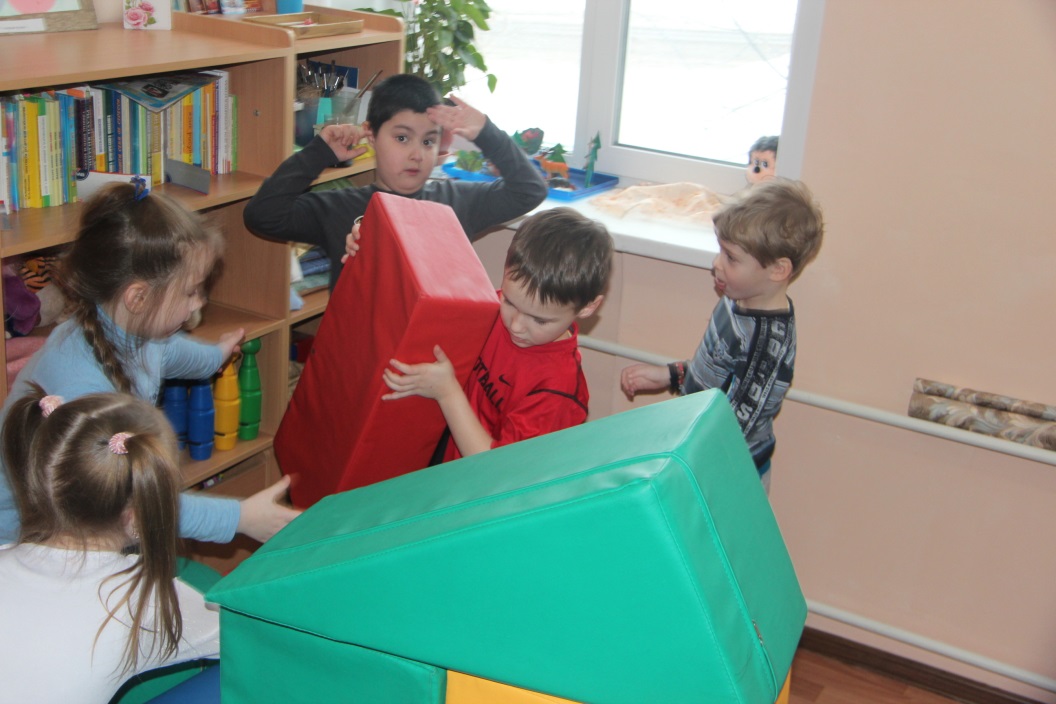 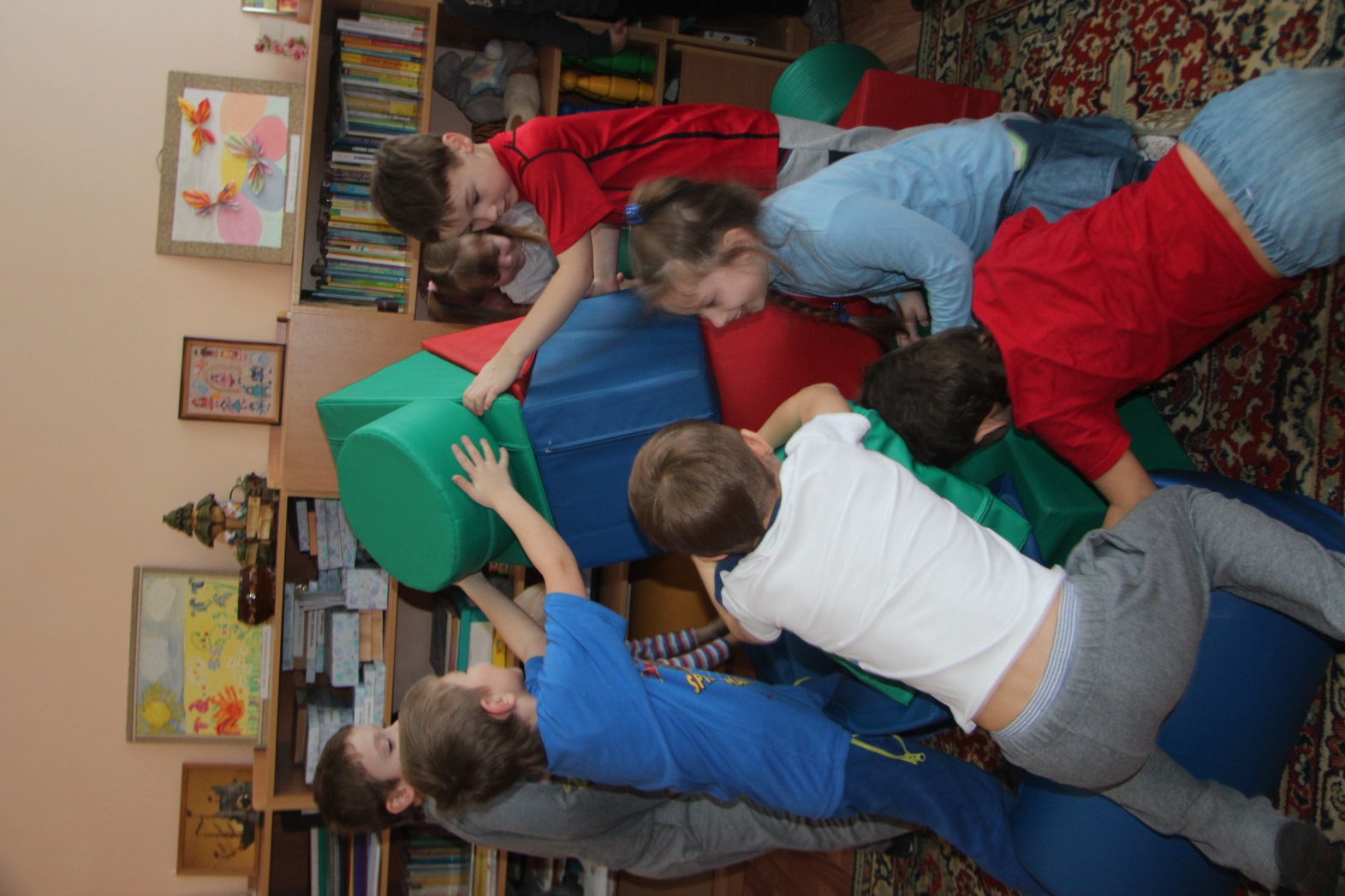 Стро -имдомдлявсех.
Окна, двери, крыша и труба!Все готово! Заходите в гости!
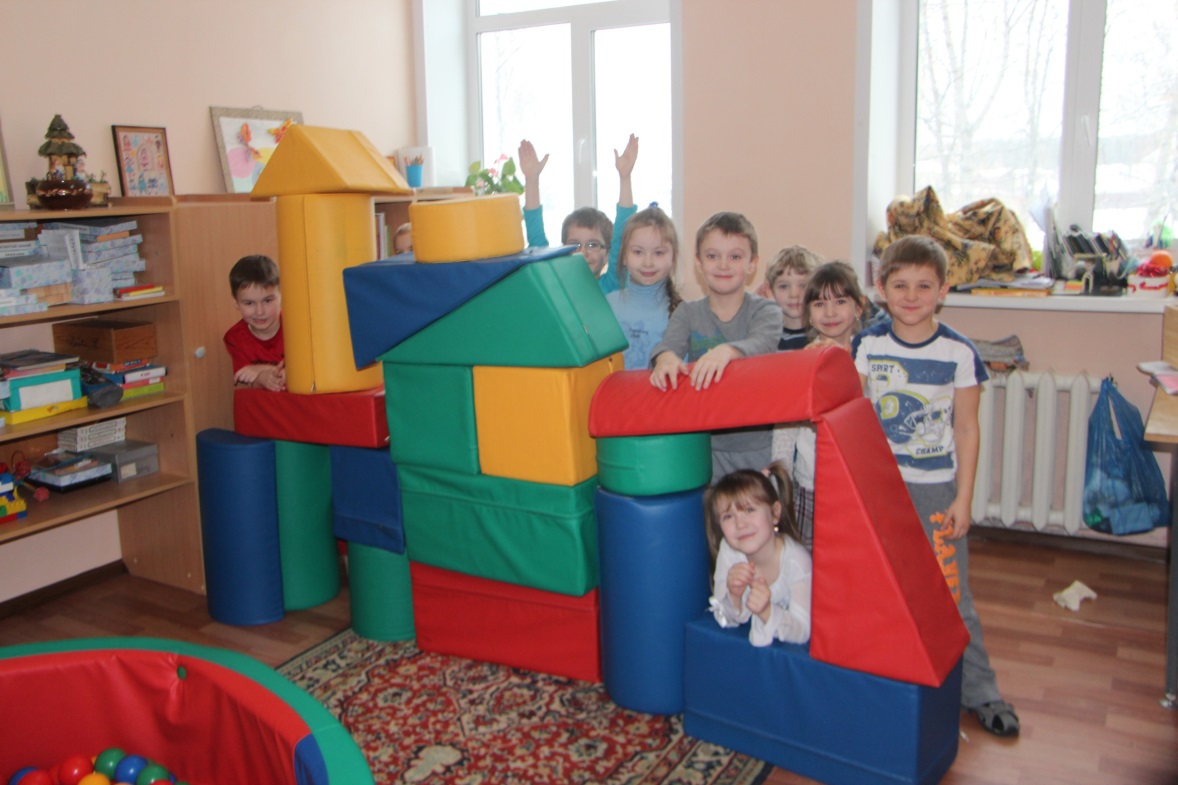 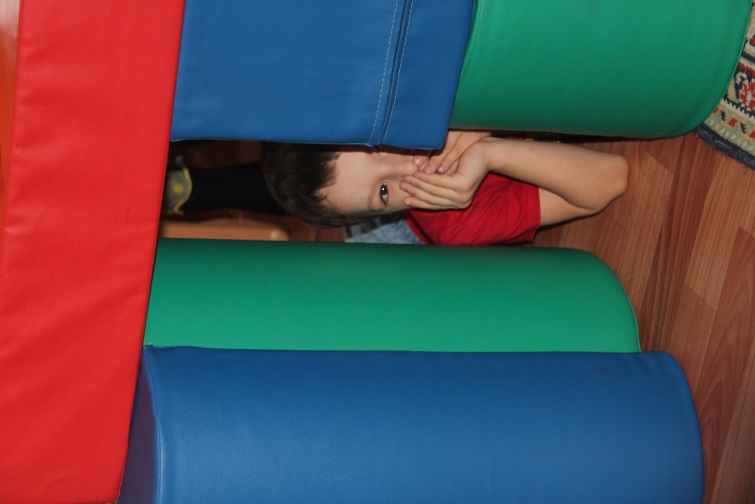 Можно ломать?1, 2, 3 вместе !
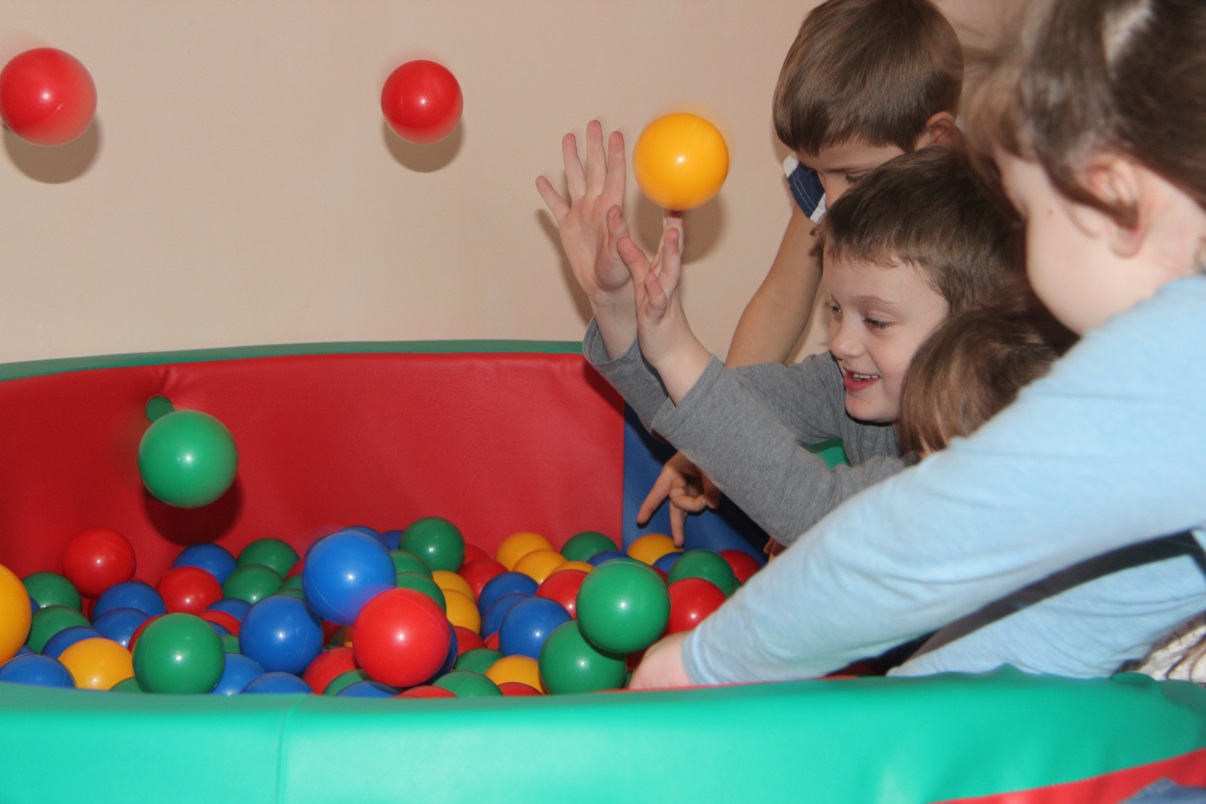 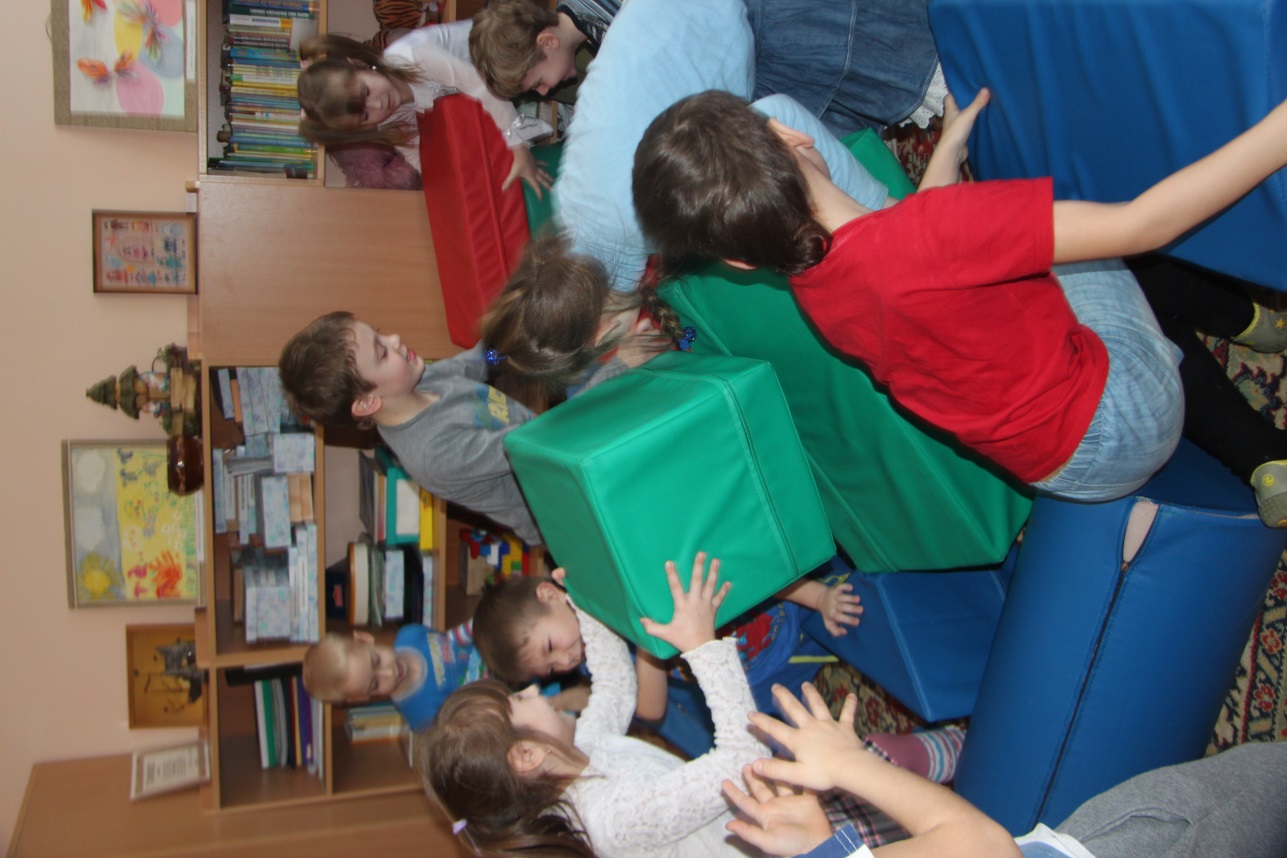 Немного пошалили!Сломали – еще построим!
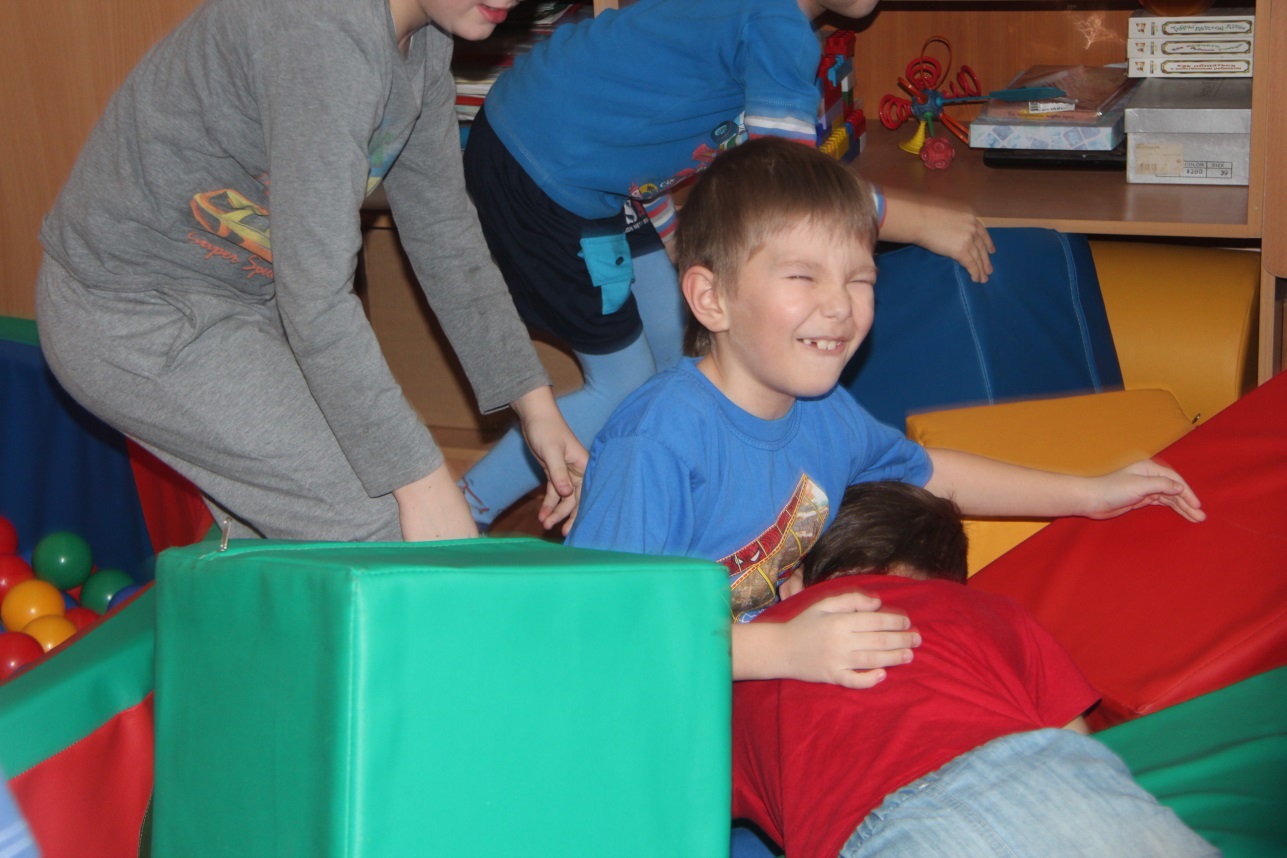 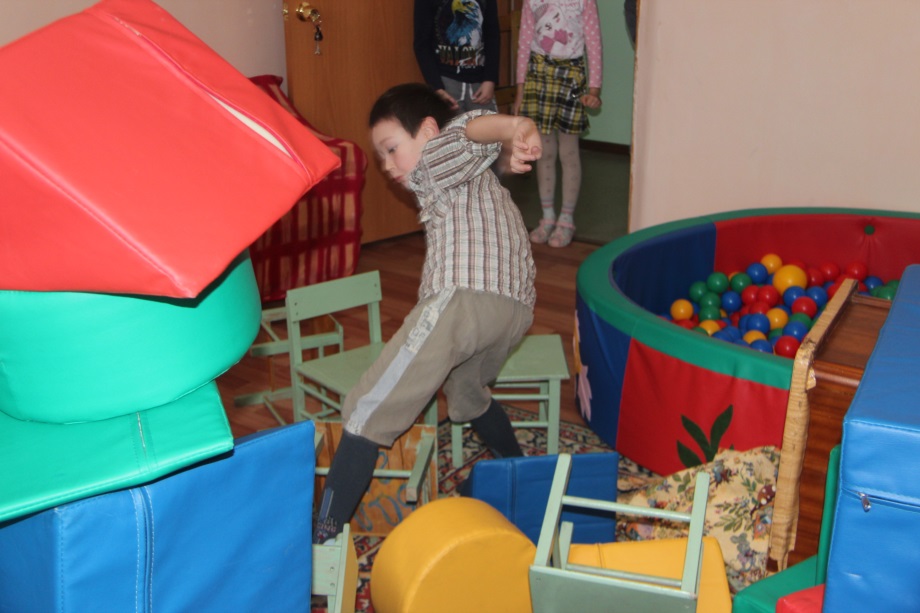 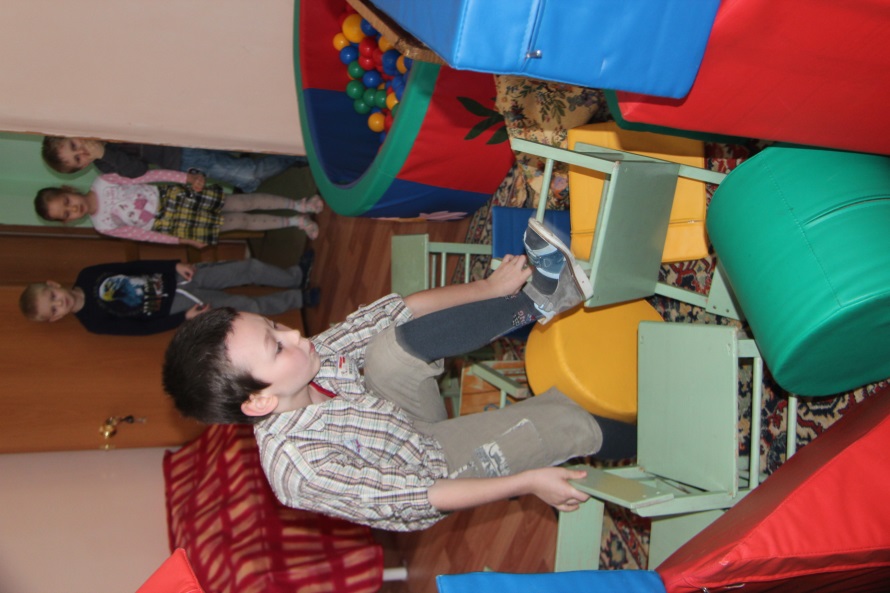 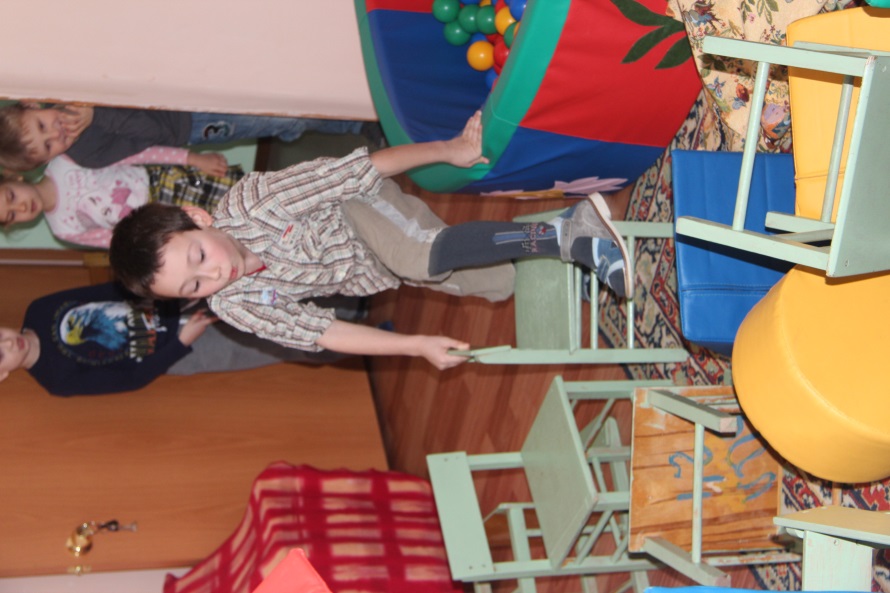 Вековеч -ныегоры.Труднаятропа.
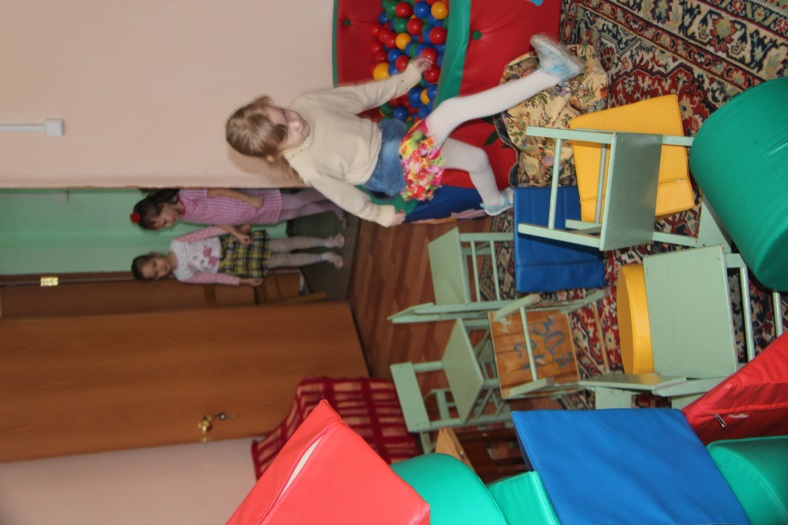 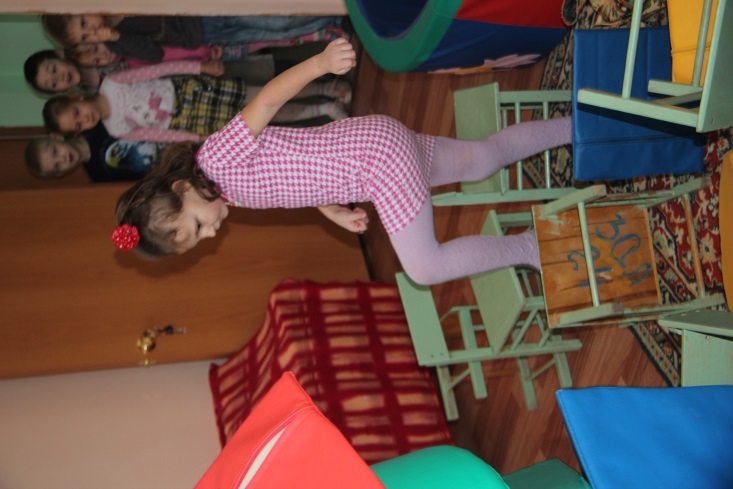 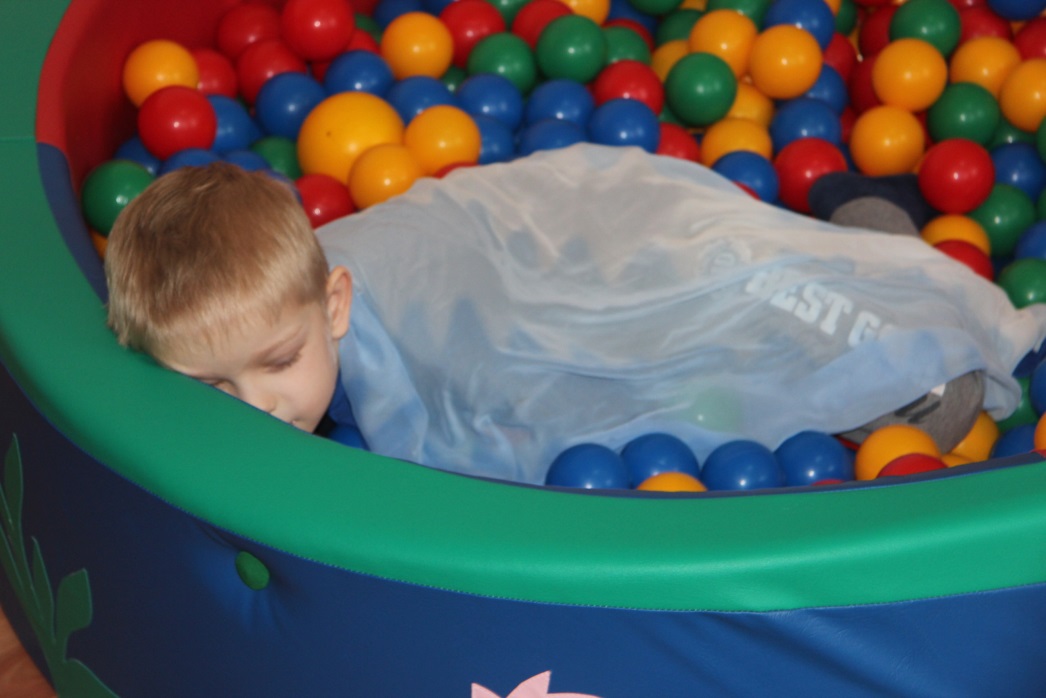 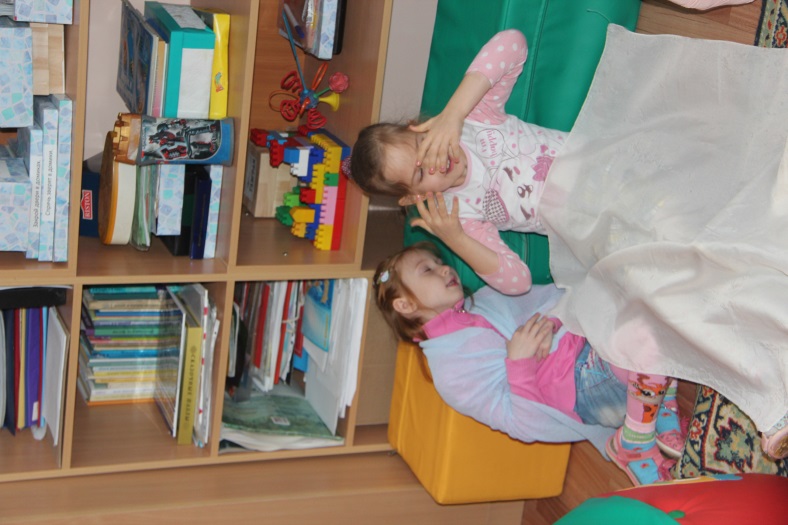 Вот и дошли. Но на дворе уже вечер.Ставим палатки и укладываемся спать.
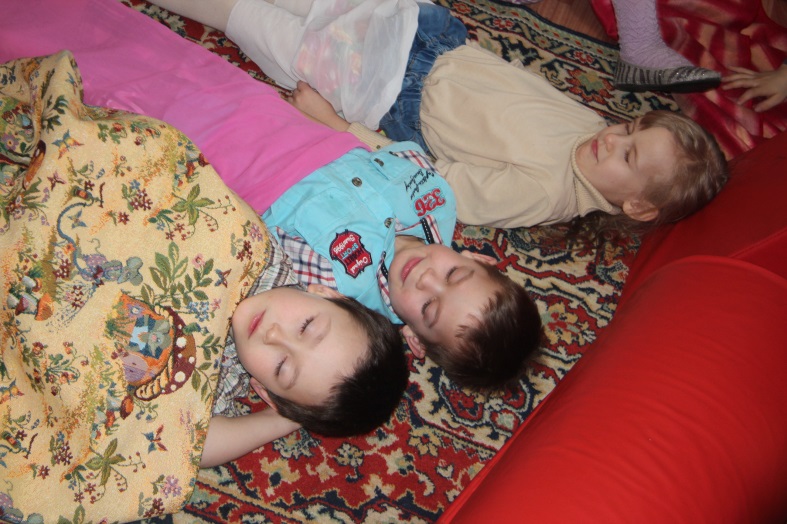 Рано утром проснулисьмуми – тролли, сложили свои палатки и постучались в дом Астронома.
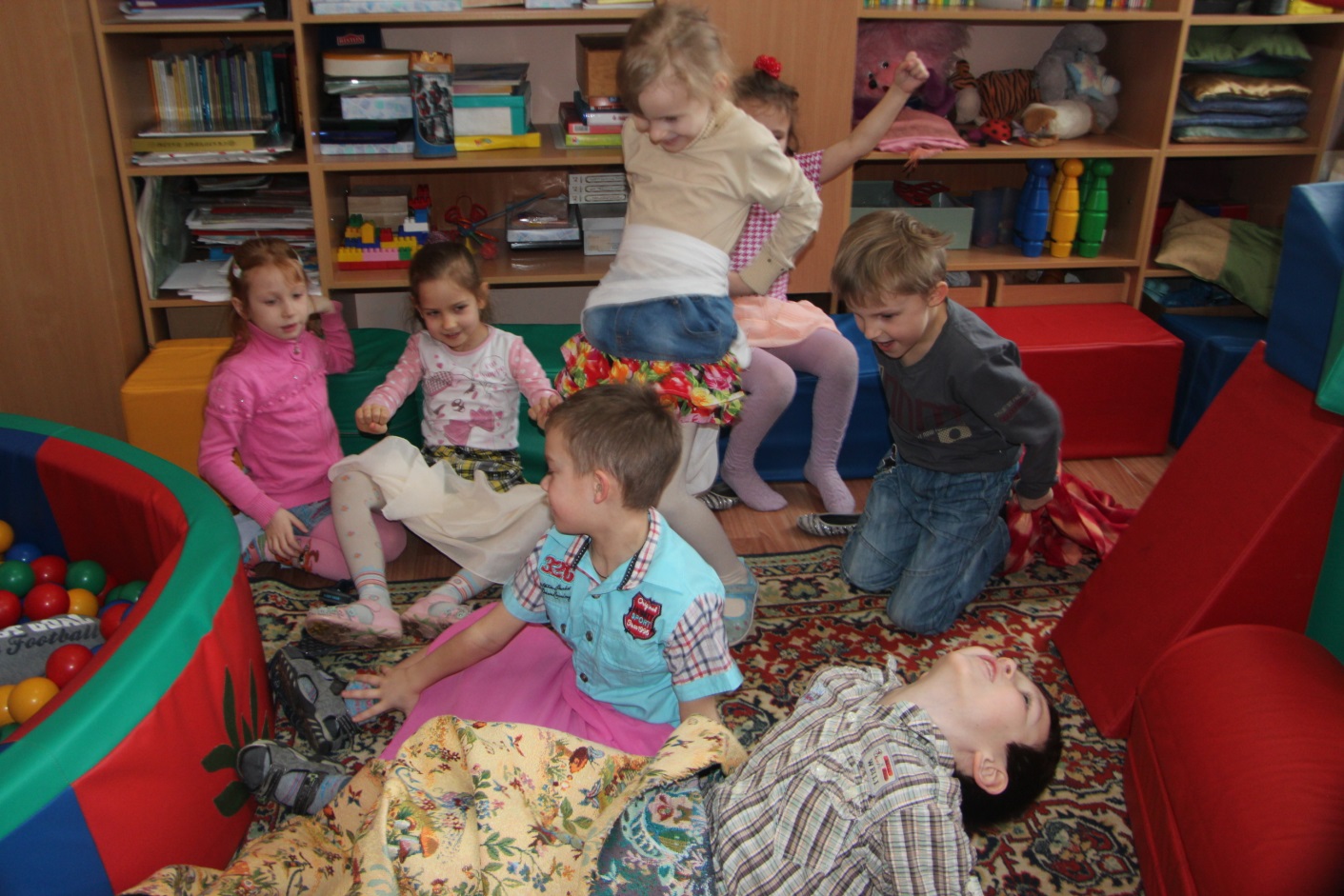 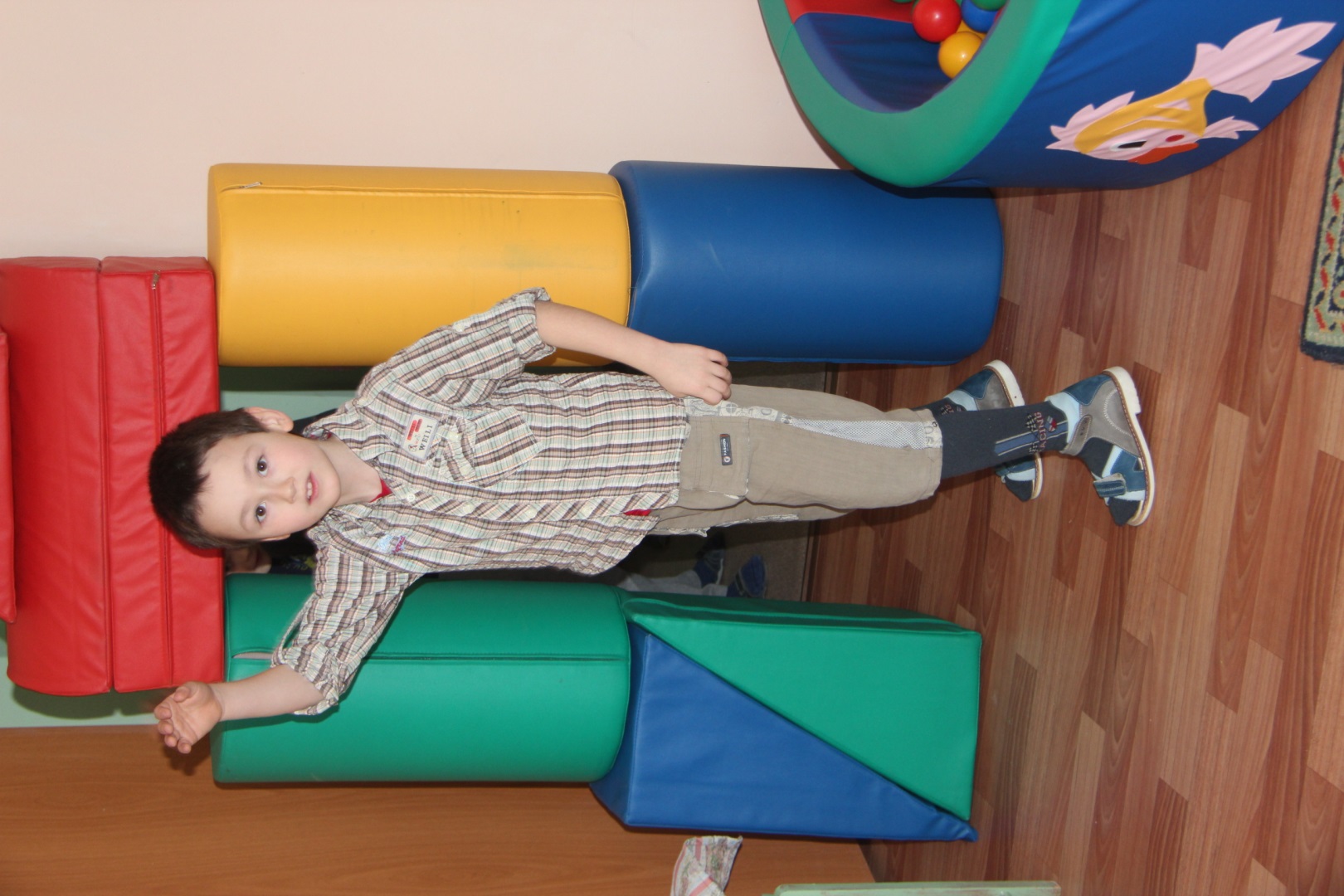 До свидания сказочная страна!
До свидания,  муми - тролль!
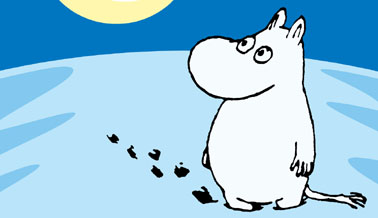